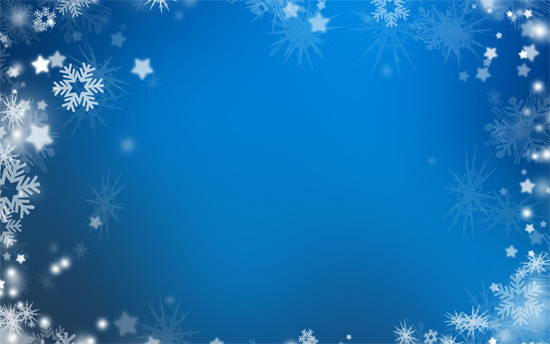 Районный конкурс на лучший участок дошкольных образовательных учреждений «Зимняя сказка» 
Базарно-карабулакского муниципального района.
«Наша Спортландия»
Муниципальное бюджетное дошкольное образовательное учреждение 
«Детский сад с. Большая Гусиха Базарно-Карабулакского муниципального района 
Саратовской области»
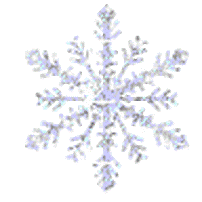 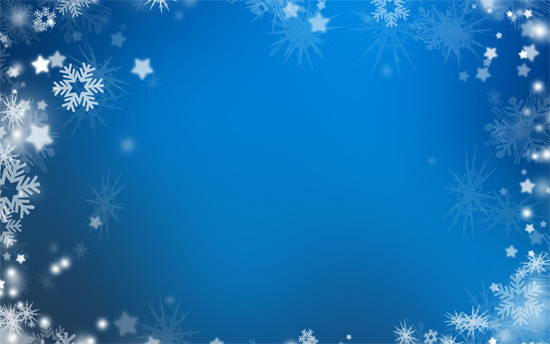 Зима - раздолье для зимних игр и забав. Сколько веселья, радости и удовольствия доставляют детям игры в снежки, катание на санках, лыжах или коньках, спуски с ледяных горок. 
Педагоги нашего дошкольного образовательного учреждения творчески подходят к процессу развития дошкольников в игре.
Хотим поделиться с вами результатами работы наших педагогов в ходе участия в районном конкурсе «Зимняя сказка».
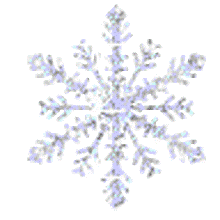 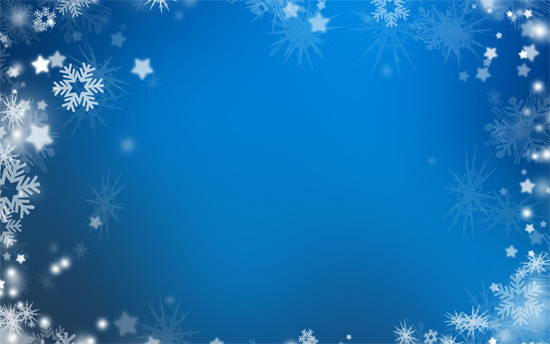 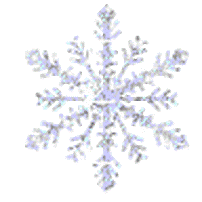 «Забавная гусеница»
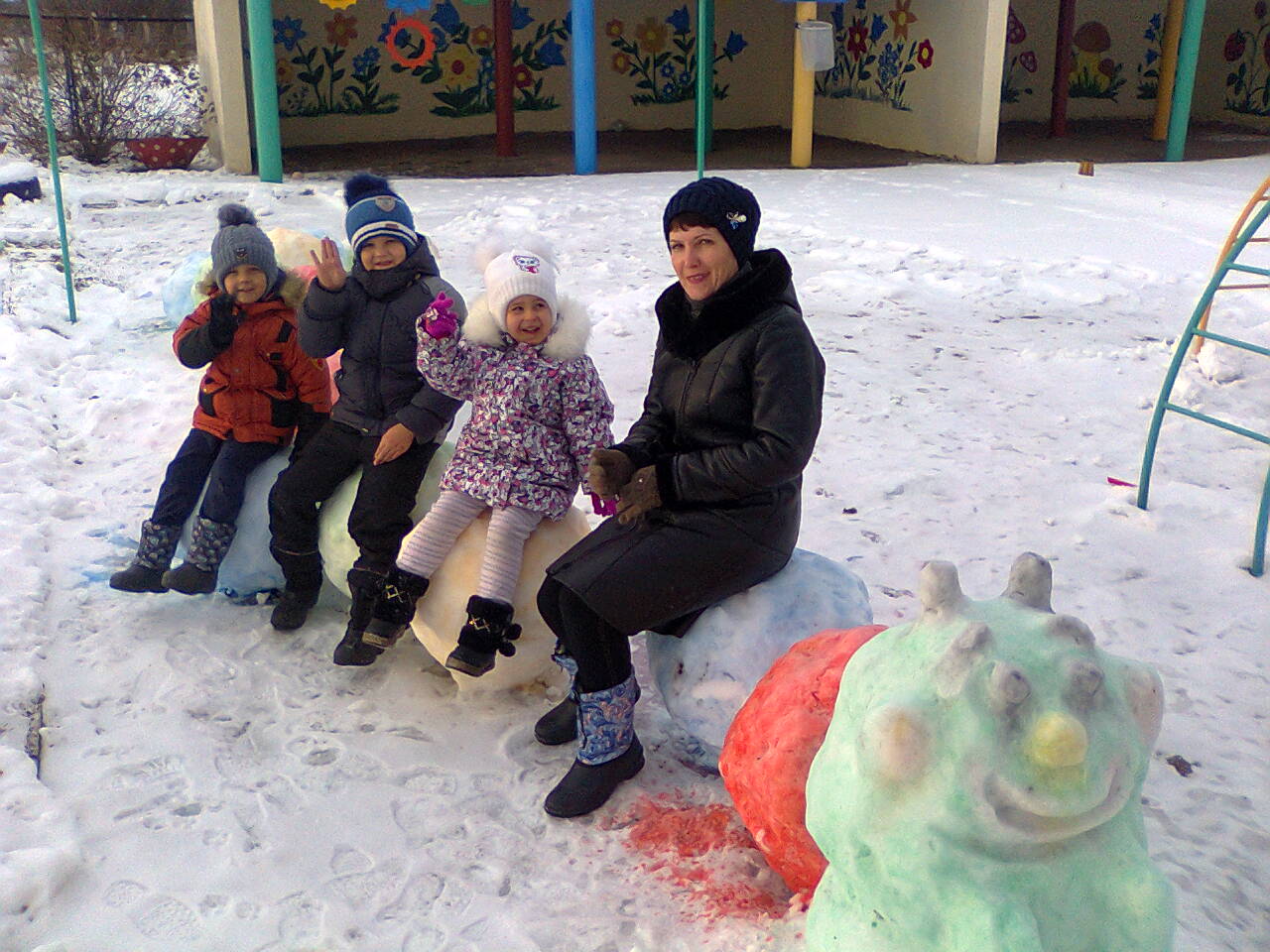 Гусеница у нас – загляденье, высший класс! 
На спине детей катает. 
Взрослых взглядом завлекает!
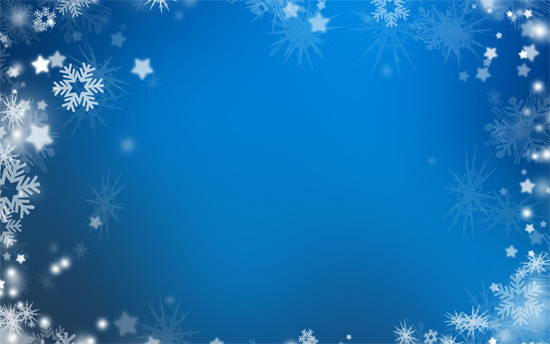 «Чудо-горка»
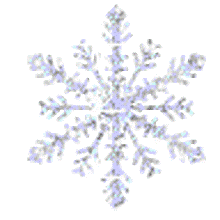 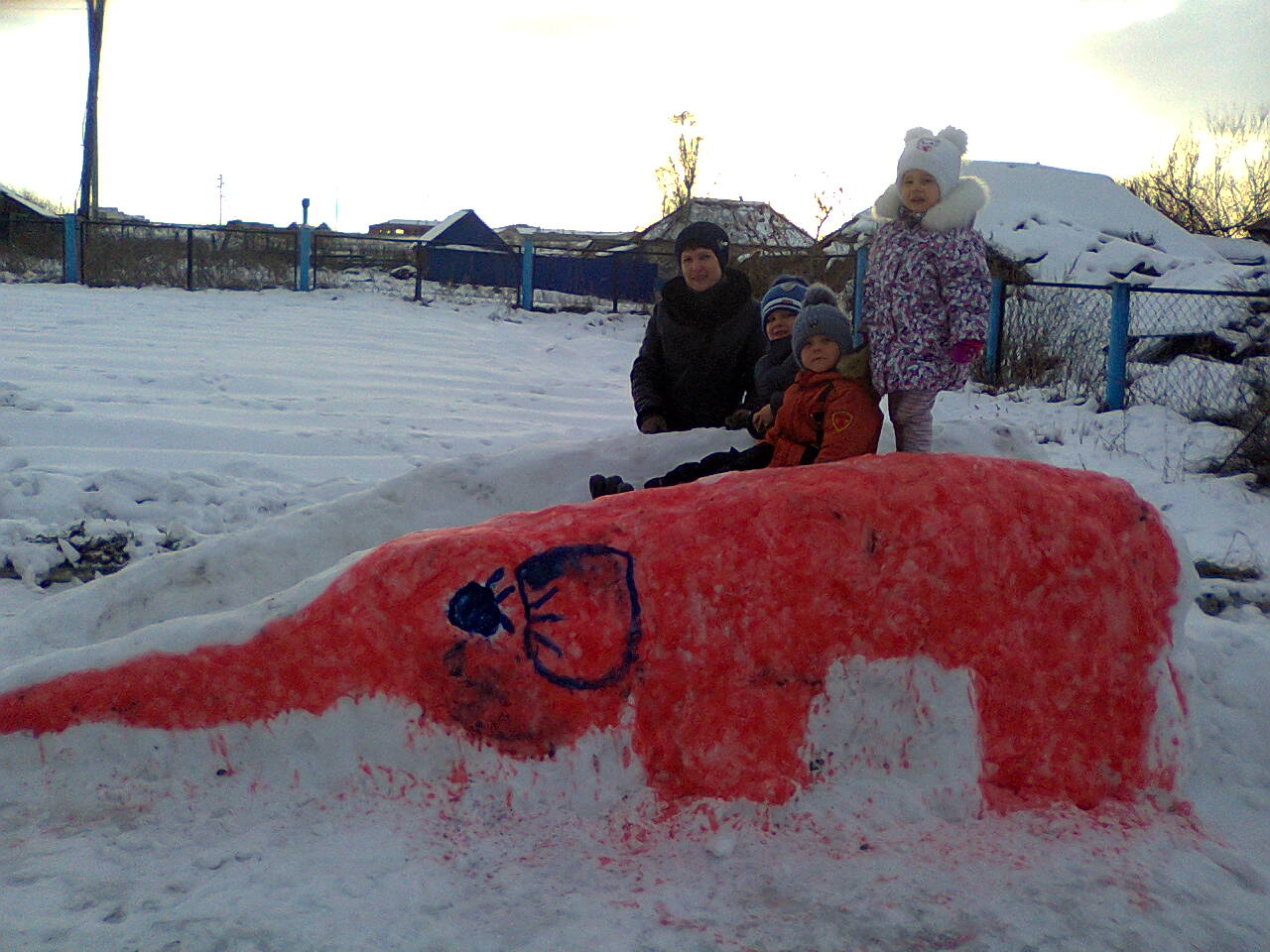 Горка ледяная,
 скользкая такая
Только вниз,уже внизу,
Снова санки вверх везу.
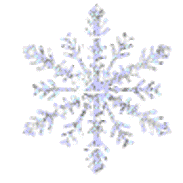 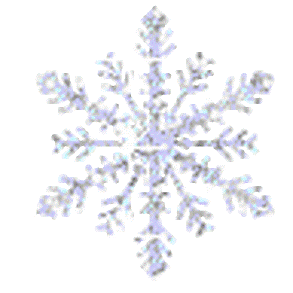 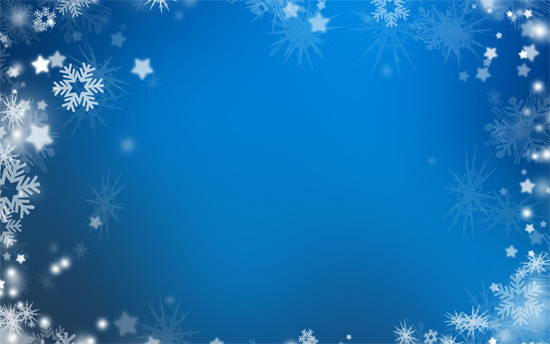 «Лабиринт»
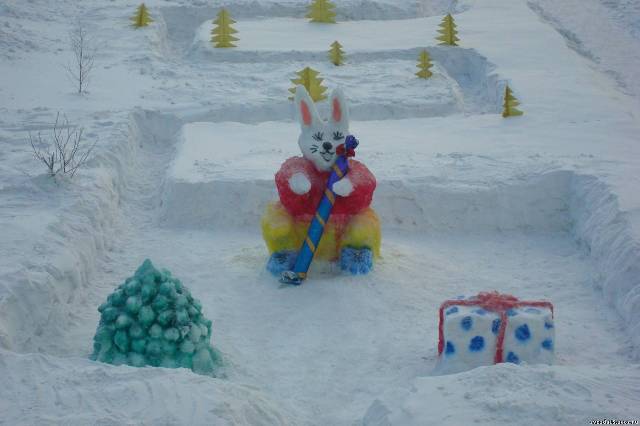 Мы в сугробах прокопалиЛабиринты-тропки,Переходы, тупики,Развороты, горки
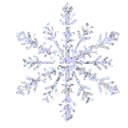 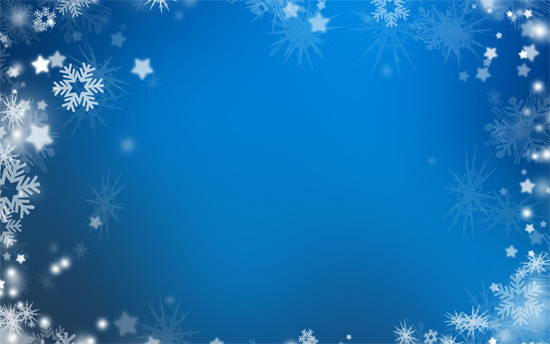 «Барыня-печь»
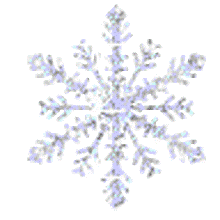 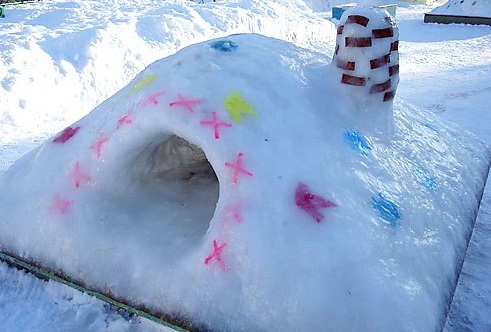 И зима, и холодаС печкой вовсе не беда..
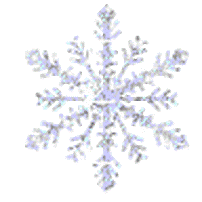 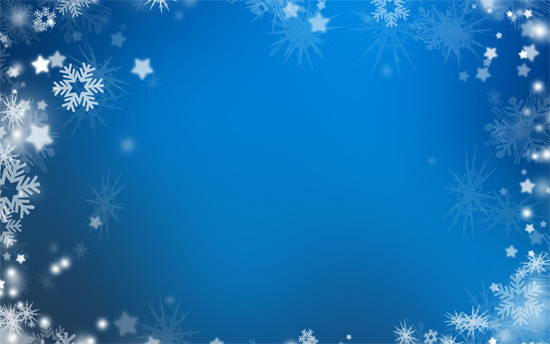 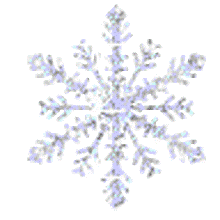 «Сударушка»
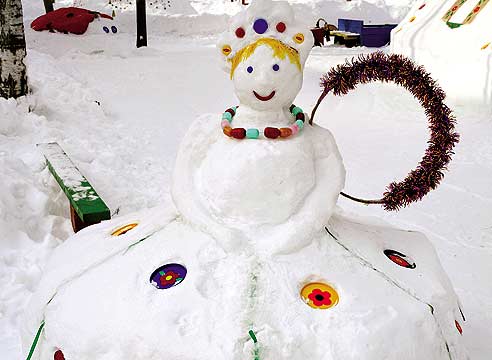 Мы снежную бабу слепили на славу.На славу, на славу, себе на забаву.
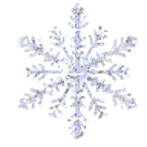 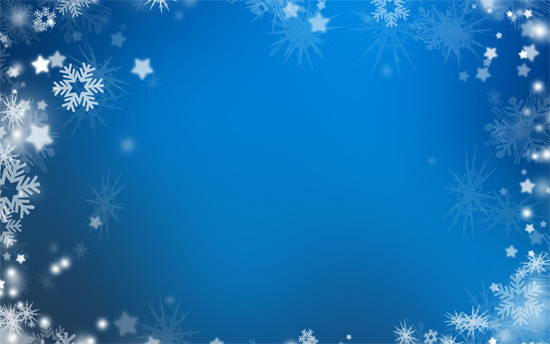 «Мишка-топтышка»
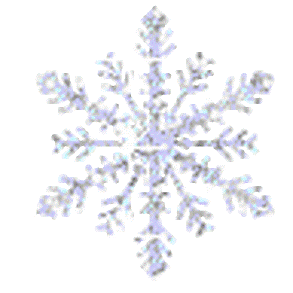 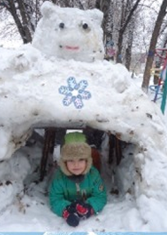 Мишка в гости нас позвал, 
по берлоге разрешил поползать.
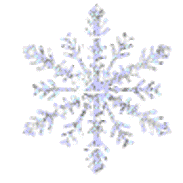 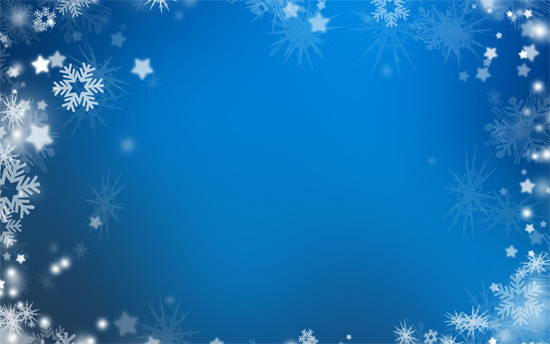 «Ледяной домик»
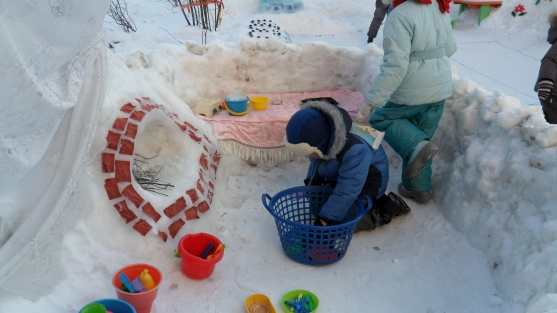 Ну-ка, в руки  снежный ком.
Будем строить снежный дом.
 Мы польем его водой, - 
Дом наш будет ледяной!
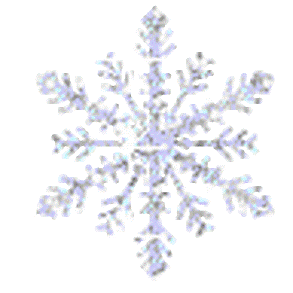 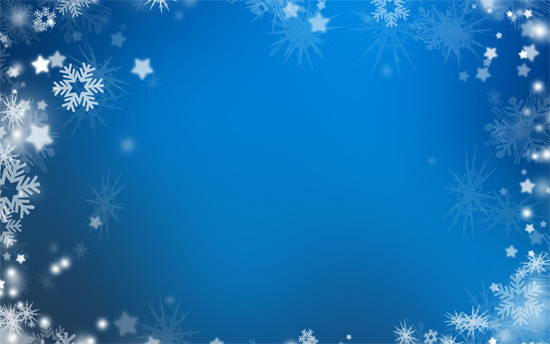 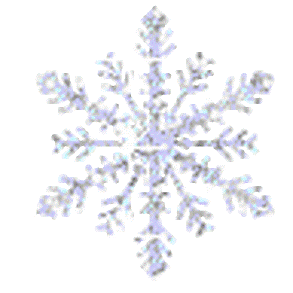 С Новым годом!
До новых встреч!
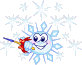 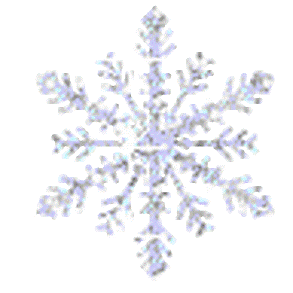